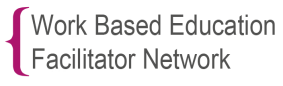 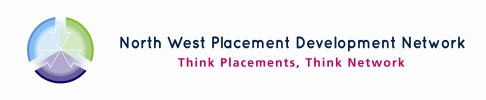 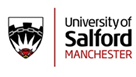 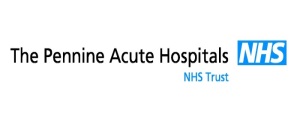 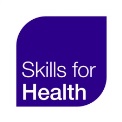 Emotional Resilience and Mindfulness
Name of presenter:
Ruth Dawber - Practice Education Faciltator.

Facilitators: 
Gill Pilkington – Practice Development Manager. 
Angie Chadwick – Lecturer Mental Health
Date
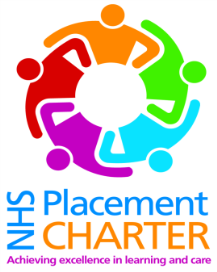 [Speaker Notes: Introduce session and facilitator/s]
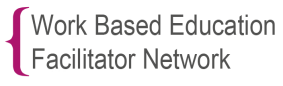 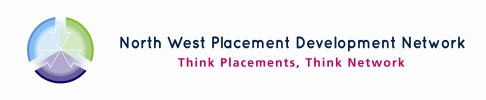 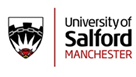 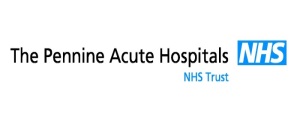 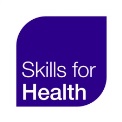 What is Resilience?
Resilience is what gives people the psychological strength to cope with stress and hardship. 

It is the mental reservoir of strength that people are able to call on in times of need to carry them through without falling apart. 

Resilient people are able to utilize their skills and strengths to cope and recover from problems and challenges. Such problems and challenges may include job loss, financial problems, illness, natural disasters, medical emergencies, divorce, or the death of a loved one.
[Speaker Notes: Present slide explain that quite a lot of the research around resilience originated from studies of people following disasters and identified those that coped better and those that did not.]
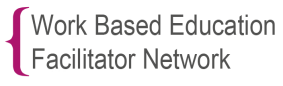 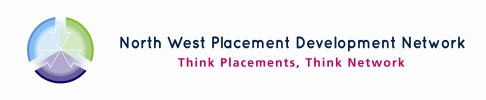 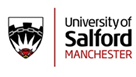 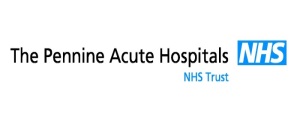 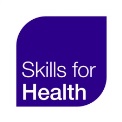 What makes some people more resilient than others?
Think of two people you know, one who is very resilient and one who is not
What are the differences?
[Speaker Notes: Group activity ask the group to give some examples of differences.]
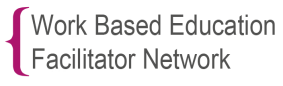 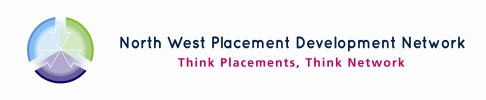 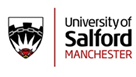 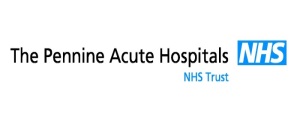 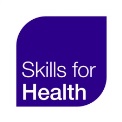 What makes people resilient
Instead of falling into despair or hiding from problems with unhealthy coping strategies, resilient people face life's difficulties head on. 
This does not mean that they experience less distress, grief, or anxiety than other people do. It means that they handle such difficulties in ways that foster strength and growth.
[Speaker Notes: Clarifying that people who are less or more resilient still experience similar levels of anxiety and distress but respond or cope differently to the situation.]
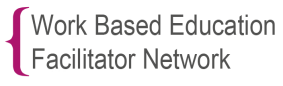 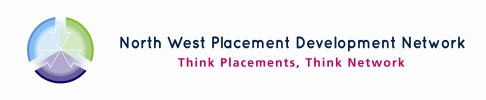 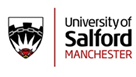 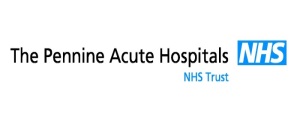 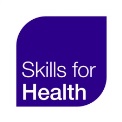 What makes people resilient
Mix of personal characteristics and skills:
Four personal characteristics that contribute to ‘natural’ levels of resilience:
Self-Belief
Purposefulness
Adaptability
Social support (how much you develop it)
The skills & strategies to further enhance resilience levels can be developed through training, self-development etc
[Speaker Notes: Self belief and realistic control. Having a direction in life - a purpose and goals. Ability to adapt to change/circumstances. Social support how much you use social support and how you can develop this. The good news is that we can develop skills and strategies.]
[Speaker Notes: Use the image as an example and consider how we are going to work on the things that can keep us topped up.]
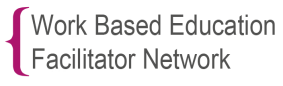 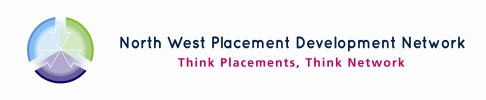 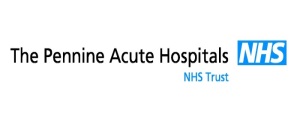 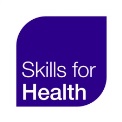 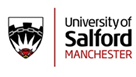 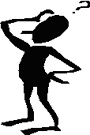 “There is nothing either good or bad but thinking makes it so”.
[Speaker Notes: Get group to interpret the quote

Quick quiz who said this]
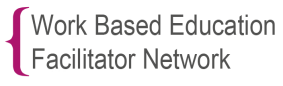 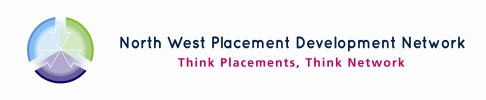 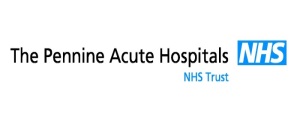 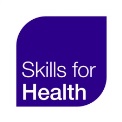 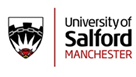 Looking after your Mental Condition
Having clear life goals (sense of purpose) that fit with your values improves Psychological Wellbeing
[Speaker Notes: Think about setting some goals that are realistic and achievable. What if we set goals too high or too low? Goals need to be closely related to our values to have an impact of psychological wellbeing.- Meaningful.]
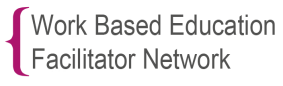 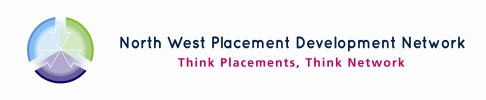 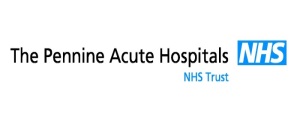 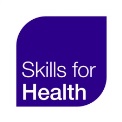 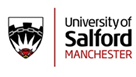 Looking After Yourself
Is Physical Exercise Enough?

What other ways are there to look after ourselves?
[Speaker Notes: Ask group for some other examples;

E.g. Healthy eating/diet
Worklife balance
Relaxation]
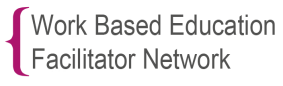 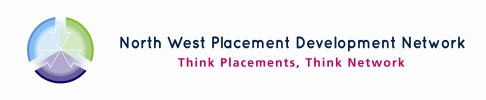 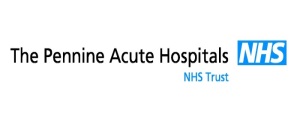 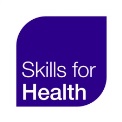 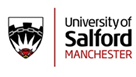 Supportive Social Networks
Being independent doesn’t mean being isolated

Take responsibility for keeping in touch 

Build strong relationships that survive infrequent contact 

Nurture your informal social networks
[Speaker Notes: Give examples of informal social networks]
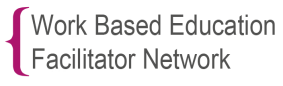 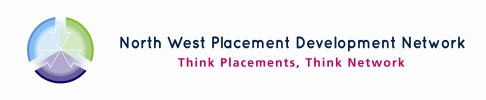 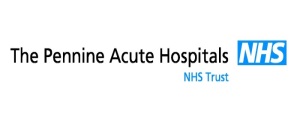 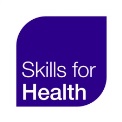 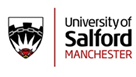 Stability Zones
Stable, safe & calming aspects of our lives that serve as anchors or retreats, allowing us to mentally & emotionally cope with change or instability in other areas.
[Speaker Notes: Show pictures ask group to think about other examples personal to them.]
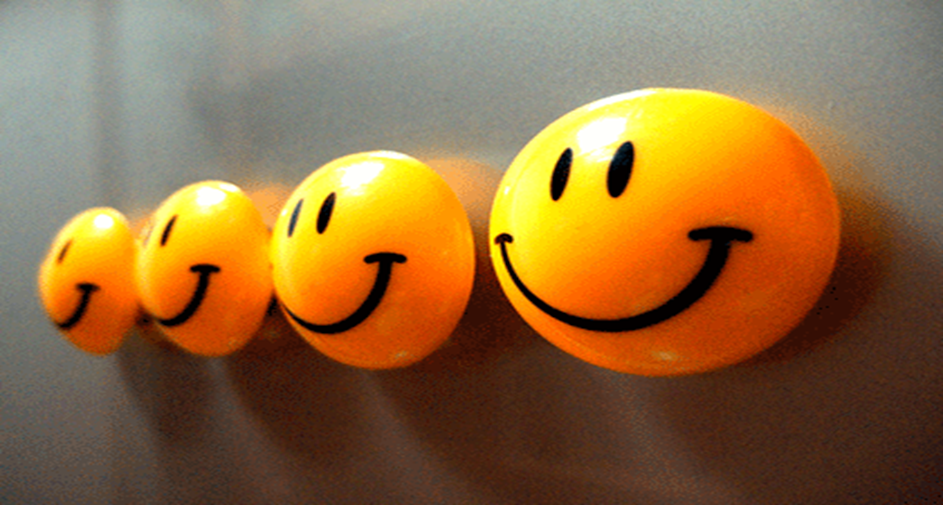 3 good things exercise.........and one act of kindness
[Speaker Notes: 3 good things and one act of kindness]
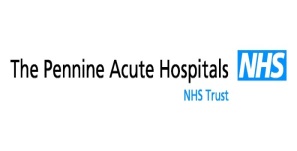 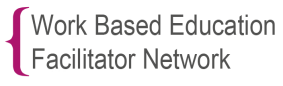 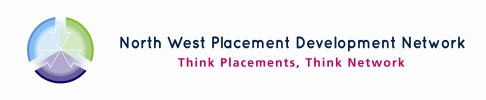 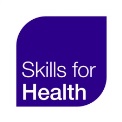 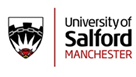 Thank you for Participating
Thank you for Participating
[Speaker Notes: Introduce Mo Brown]